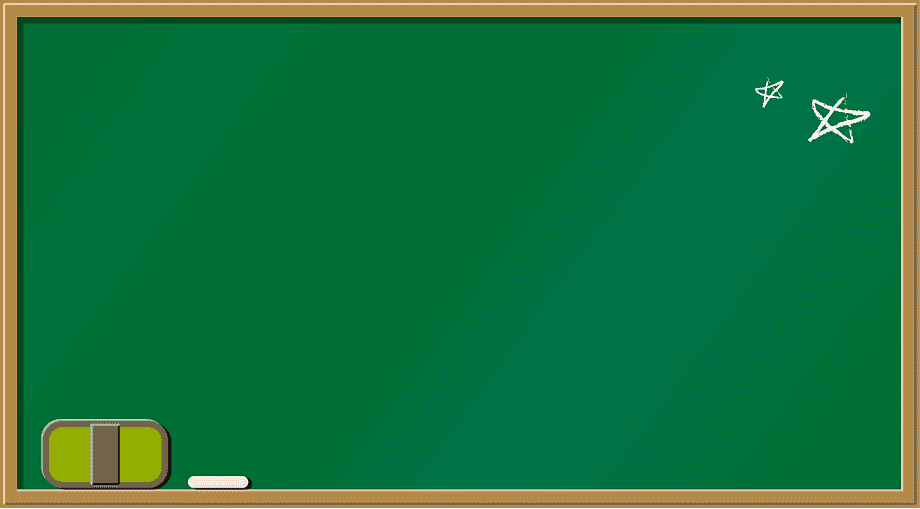 24.11.2021
DERS:
KONU:
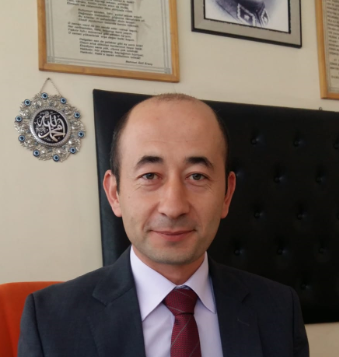 AKÇEŞME ORTAOKULUNUN
EN  ÇALIŞKAN,
EN PRATİK ZEKALI,
EN UZLAŞMACI,
EN HAYVANSEVER
 ÖĞRETMENi
SADULLAH İN
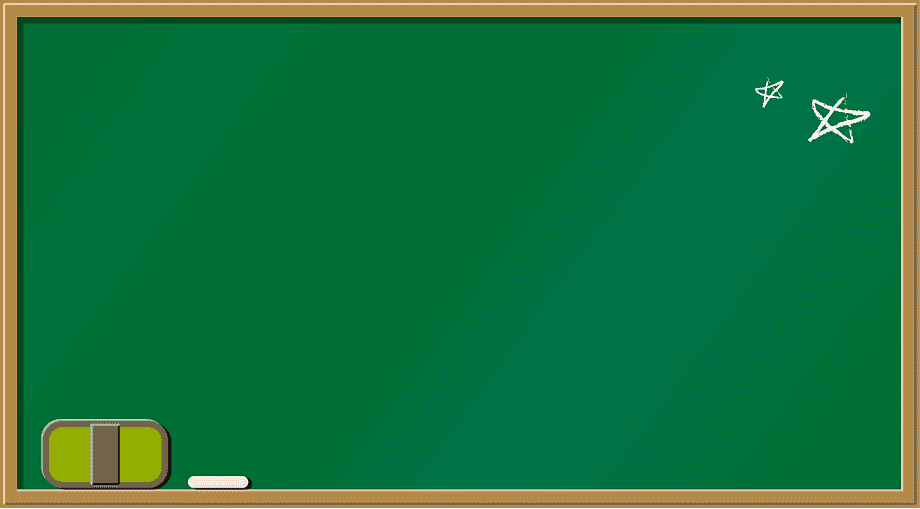 24.11.2021
DERS:
KONU:
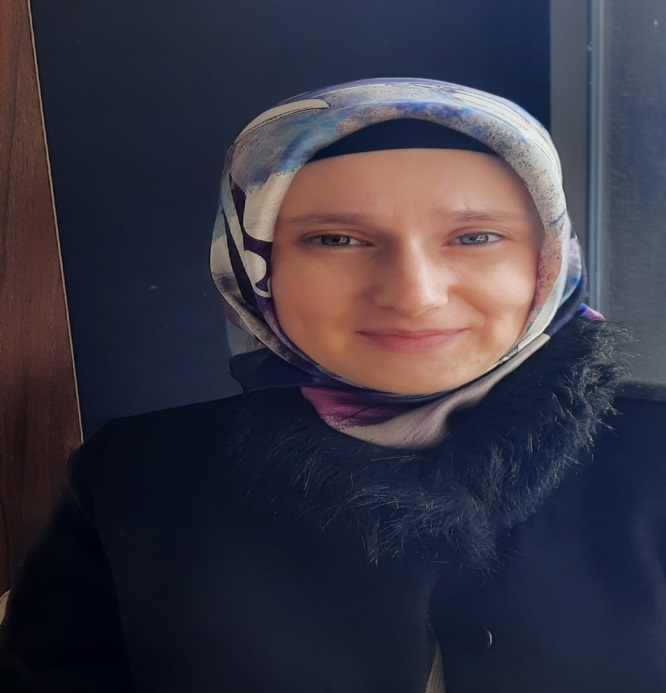 AKÇEŞME ORTAOKULUNUN
EN GÜLERYÜZLÜ,
EN KONUŞKAN
 ÖĞRETMENi
HATİCE AŞKIN
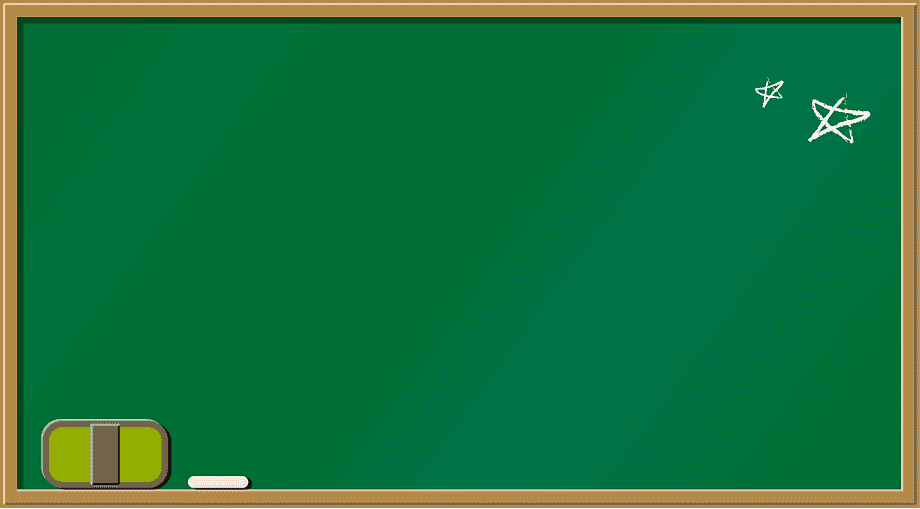 24.11.2021
DERS:
KONU:
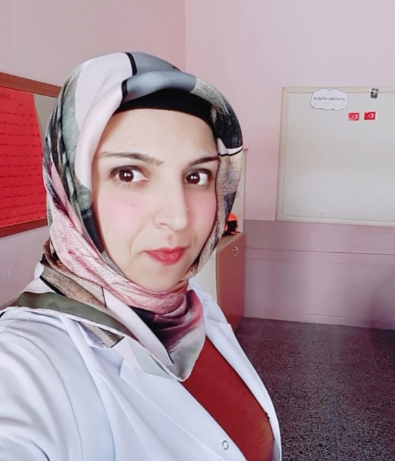 AKÇEŞME ORTAOKULUNUN
EN  SABIRLI,
EN SIRDAŞ,
EN PAYLAŞMAYI SEVEN
 ÖĞRETMENi
HATİCE ERGİN
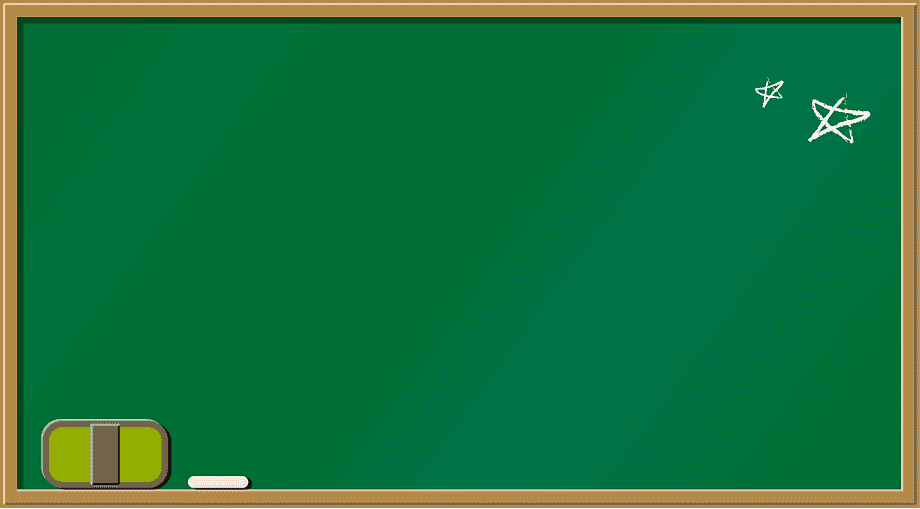 24.11.2021
DERS:
KONU:
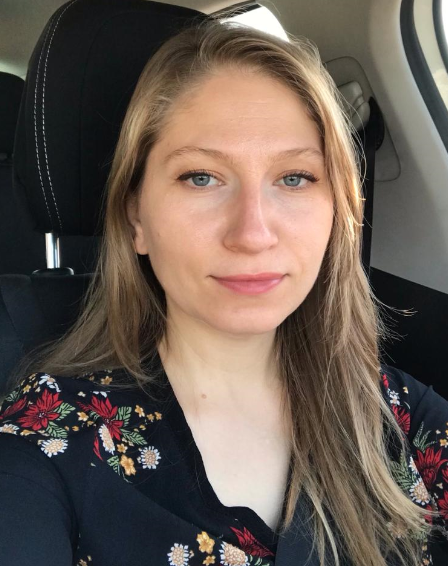 AKÇEŞME ORTAOKULUNUN
EN  SESİ GÜZEL,
EN KİBAR ve 
GÜZEL KONUŞAN
 ÖĞRETMENi
ÇİĞDEM TÜRK GÖLGELİ
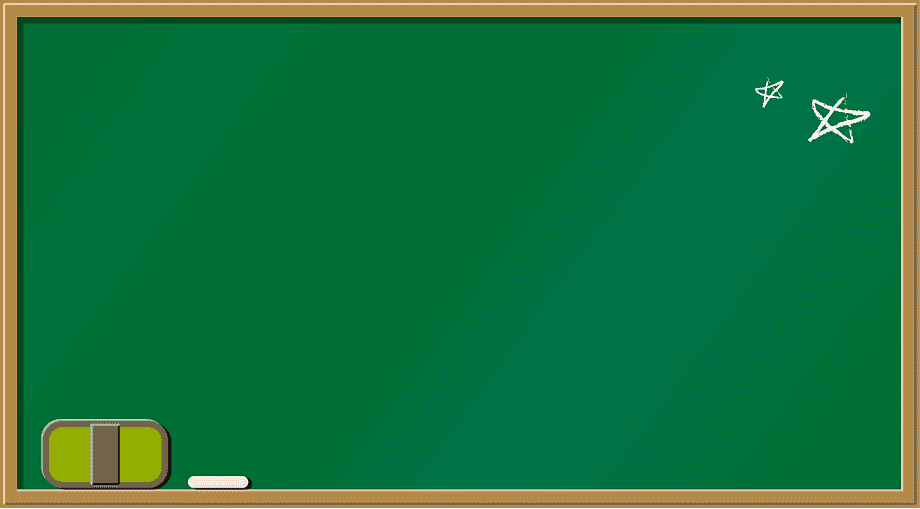 24.11.2021
DERS:
KONU:
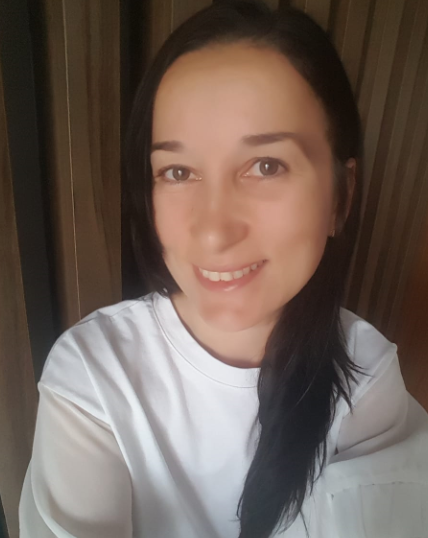 AKÇEŞME ORTAOKULUNUN
EN  CİDDİ,
EN DAKİK,
EN SPORTİF
 ÖĞRETMENi
AYŞE ÖNDER YILMAZ
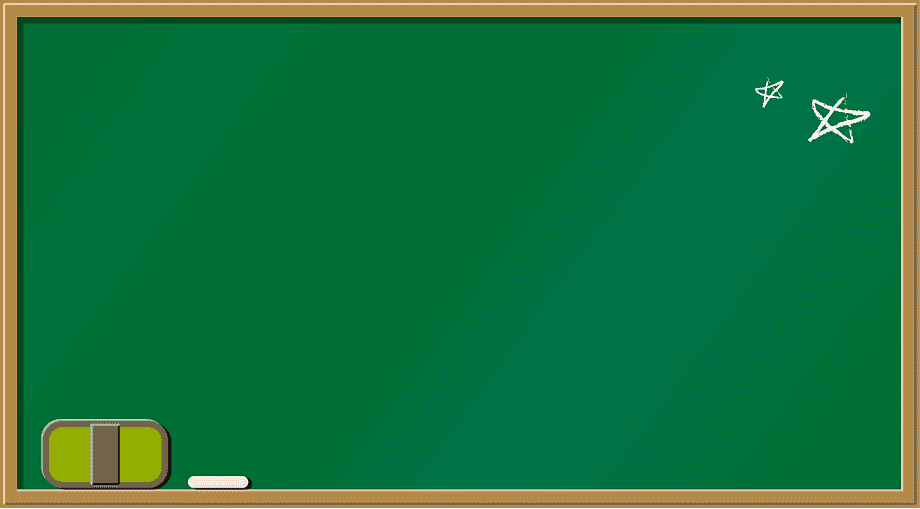 24.11.2021
DERS:
KONU:
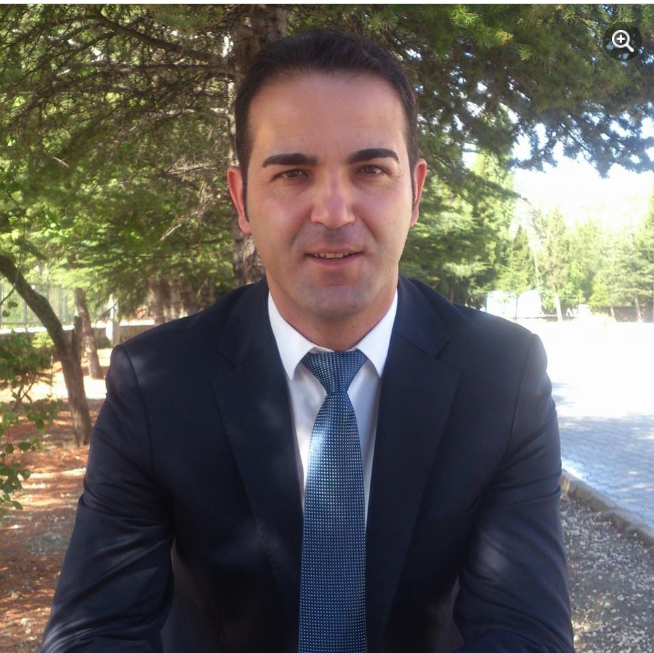 AKÇEŞME ORTAOKULUNUN
EN  ŞAKACI,
EN USTA ŞOFÖR
 ÖĞRETMENi
SABRİ ALPARSLAN
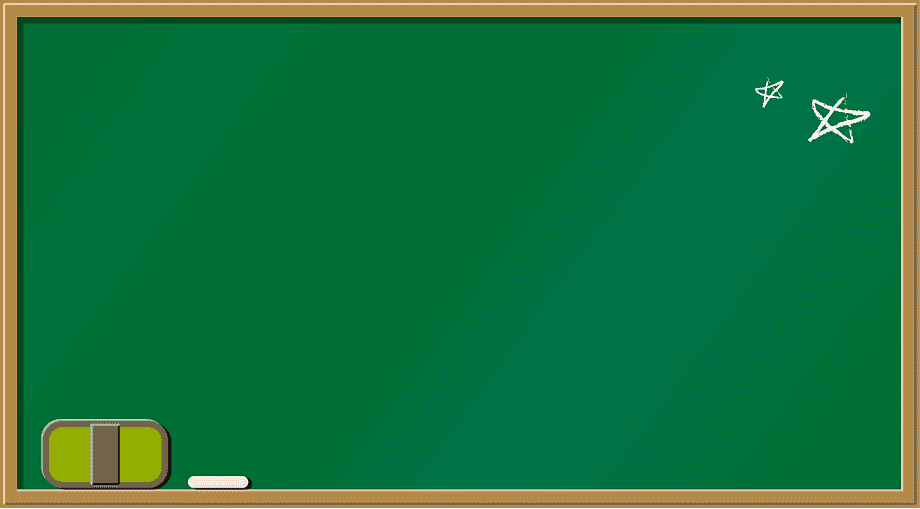 24.11.2021
DERS:
KONU:
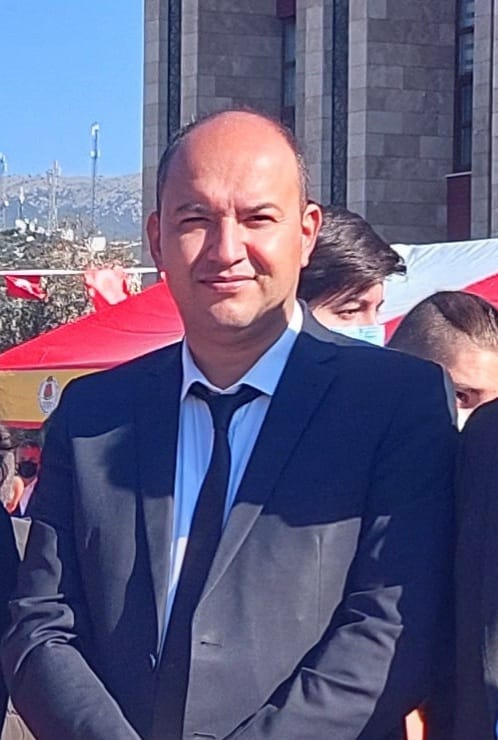 AKÇEŞME ORTAOKULUNUN
EN  ÇAYKOLİK
 ÖĞRETMENi
HÜSEYİN GÜRDAL
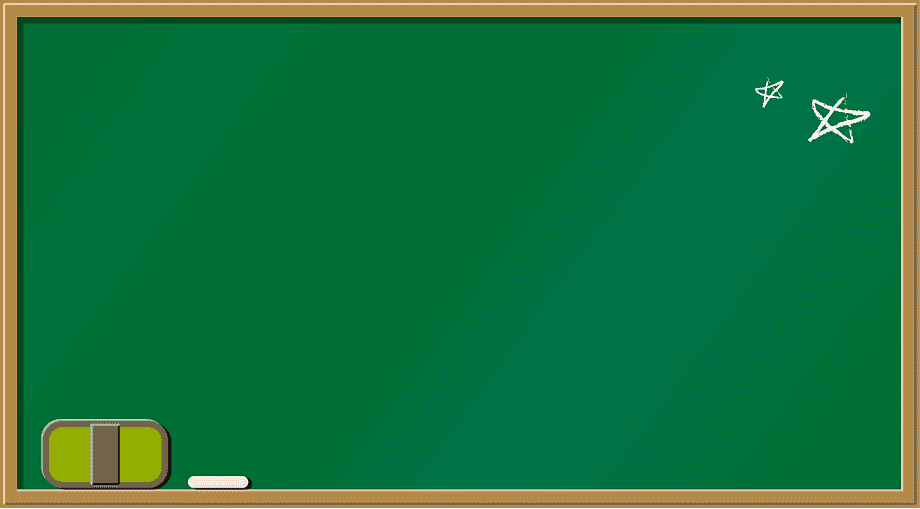 24.11.2021
DERS:
KONU:
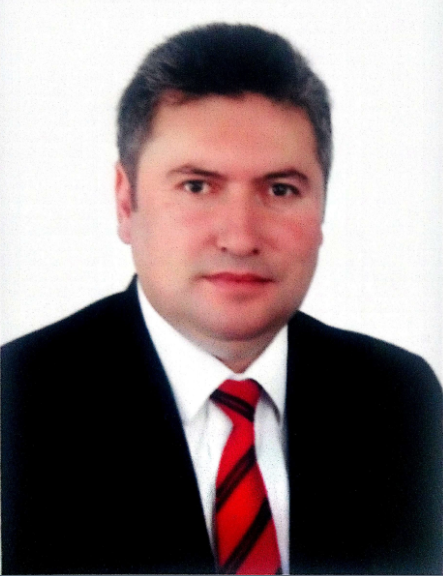 AKÇEŞME ORTAOKULUNUN
EN  KIDEMLİ AKÇEŞMELİ
 ÖĞRETMENi
HÜSEYİN KARAKAYA
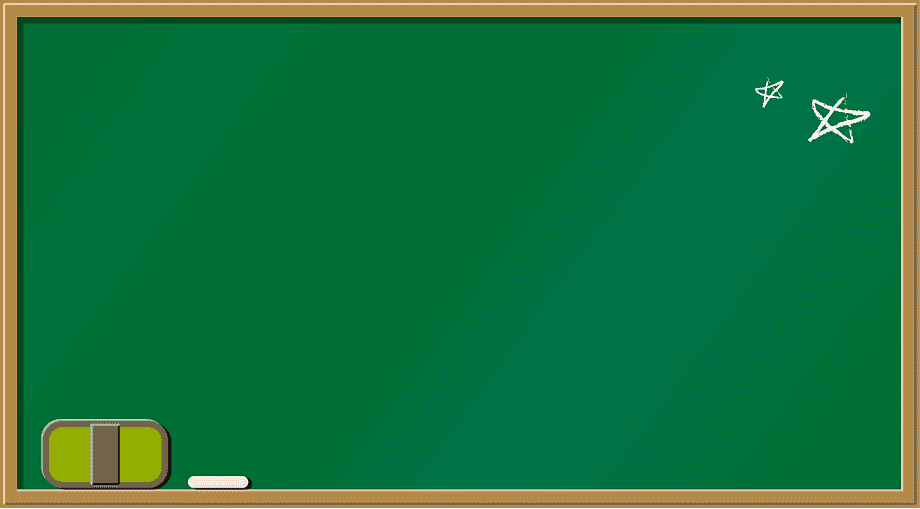 24.11.2021
DERS:
KONU:
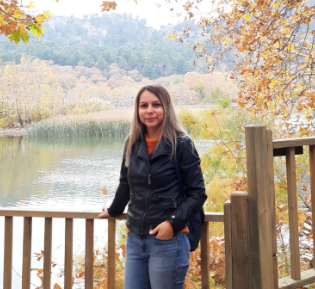 AKÇEŞME ORTAOKULUNUN
EN  DUYGUSAL
 ÖĞRETMENi
KEZİBAN TAŞDEMİR
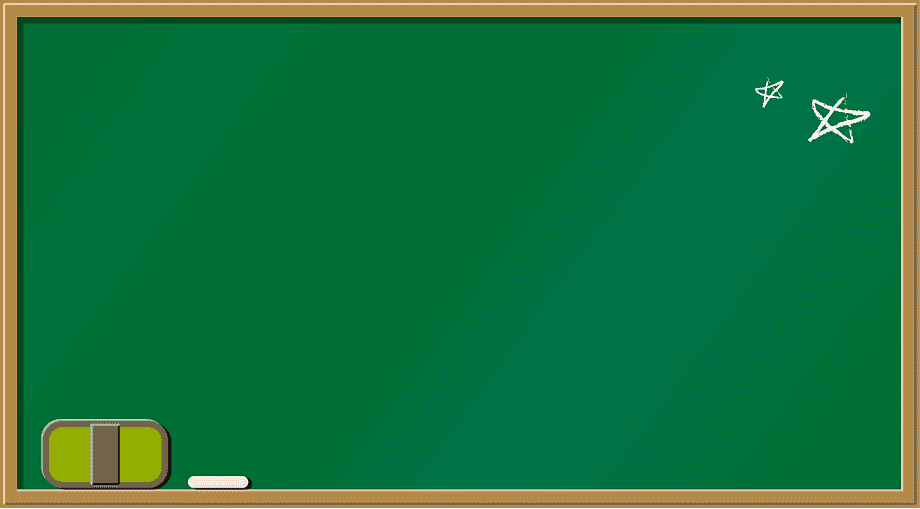 24.11.2021
DERS:
KONU:
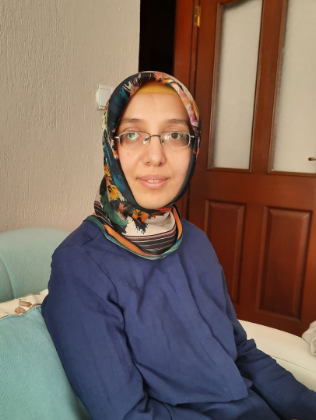 AKÇEŞME ORTAOKULUNUN
EN  TELAŞLI
 ÖĞRETMENi
HANİFE ÖZER
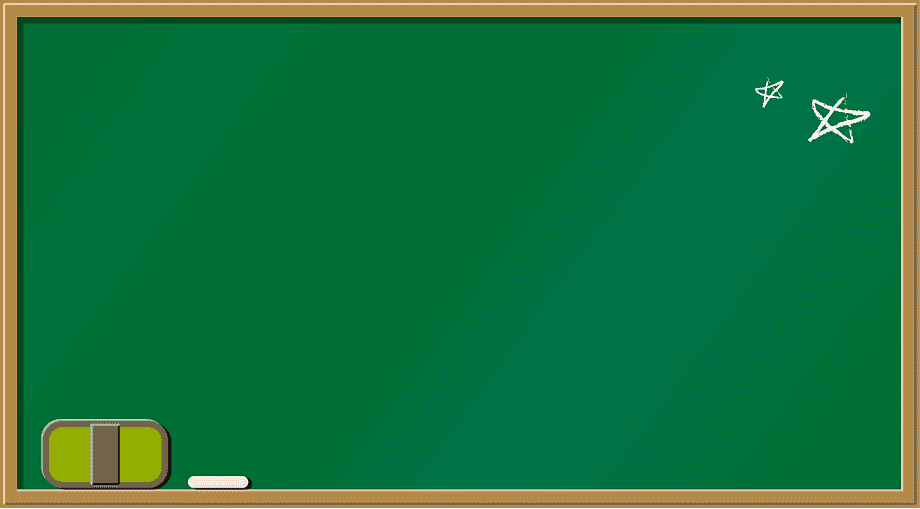 24.11.2021
DERS:
KONU:
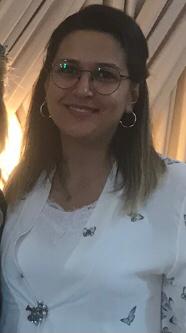 AKÇEŞME ORTAOKULUNUN
EN  TEKNOLOJİK
 ÖĞRETMENi
GÜLHAN ŞAFAK
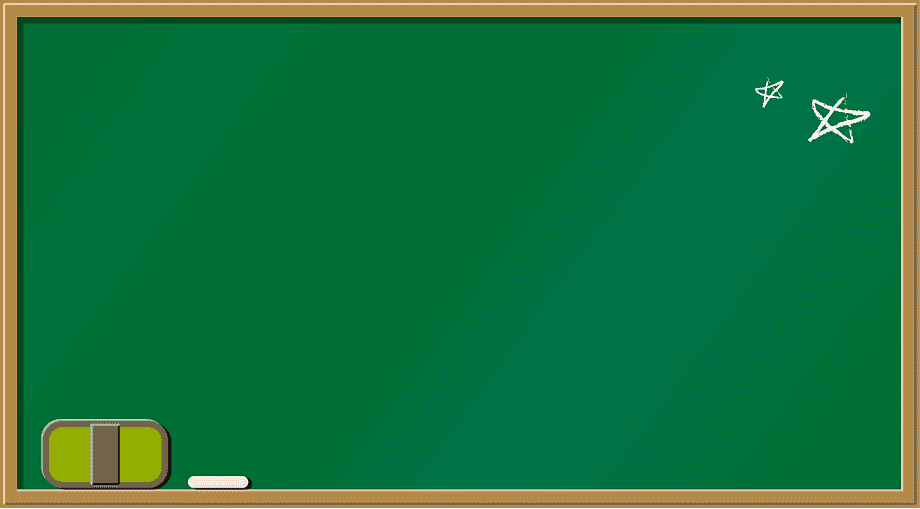 24.11.2021
DERS:
KONU:
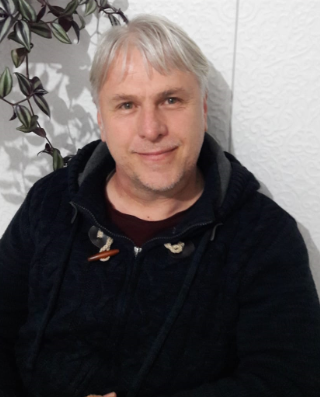 AKÇEŞME ORTAOKULUNUN
EN  SAKİN,
EN KİTAPKURDU
 ÖĞRETMENi
NUMAN BAYINDIR
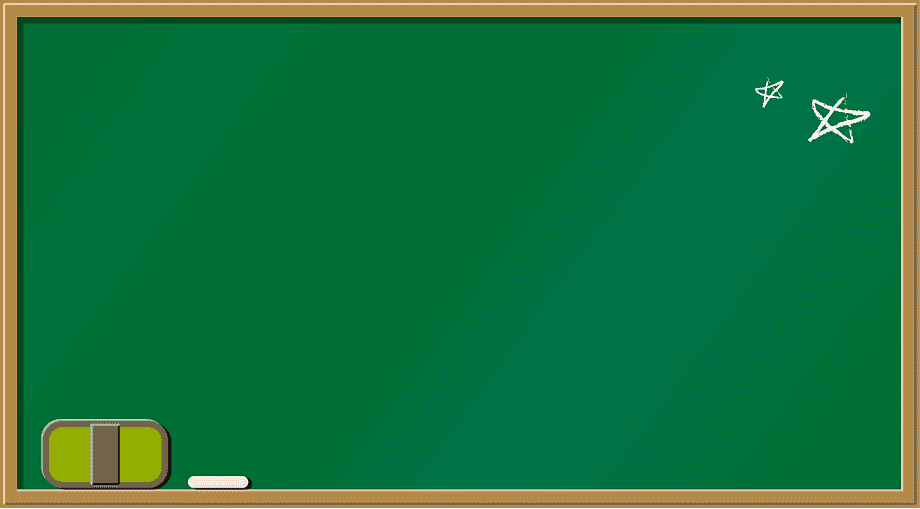 24.11.2021
DERS:
KONU:
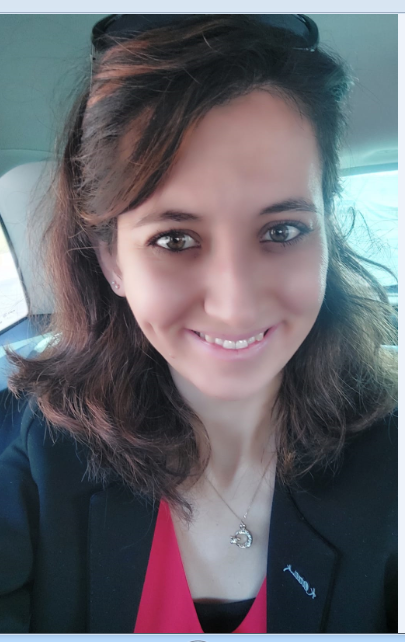 AKÇEŞME ORTAOKULUNUN
EN  TİTİZ,
EN MEGA HAFIZALI,
EN ORGANİZATÖR,
EN ÇOK GEZEN –
GEZMEYİ SEVEN
ÖĞRETMENi
MERVE GÜVEN
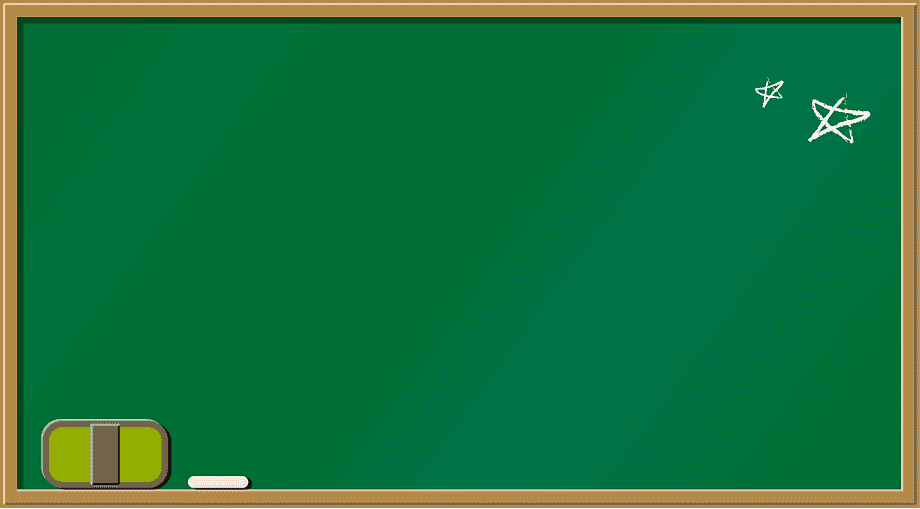 24.11.2021
DERS:
KONU:
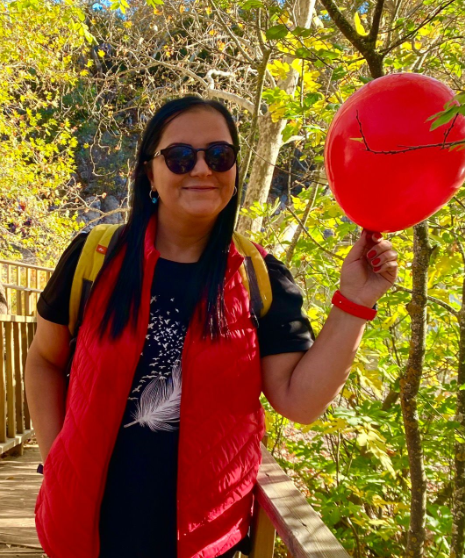 AKÇEŞME ORTAOKULUNUN
EN ŞIK ve SÜSLÜ,
EN YENİLİKÇİ,
EN SANATSEVER,
EN DOĞASEVER,
EN KAHVEKOLİK
 ÖĞRETMENi
GAMZE ATA